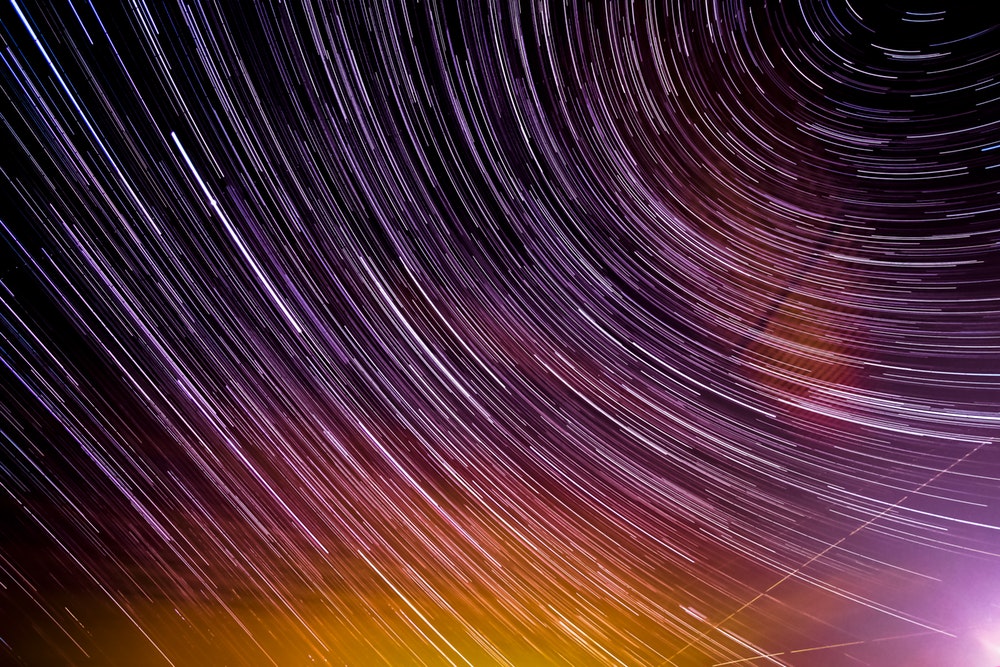 e7d195523061f1c0cedebb6e872f539bef8c3f919874e9d7F393EAC58BED21C2FF51B37DC2BB638B8C3BBDAAB512FD384E3D0607F6DC23BA52CABE0245F56B277CB44BFC96A756417CF1E34334CE67DE09AE5A7CEF247887DA55DDACEA78BB7B66F3FD86BBA99F3F0F3DA39EA8FC8B3DF16B58EE07CE379261AA907FD667DB56C7986F996264346D
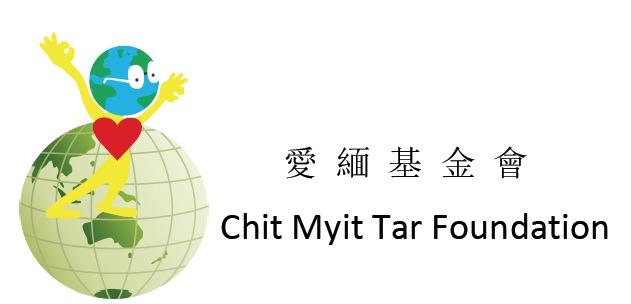 2020.02.17
[Speaker Notes: https://unsplash.com/photos/IJ7HG4woGlk]
職業培訓學校第一階段填土報告
愛緬基金會
愛就是在別人的需要上看到自己的責任
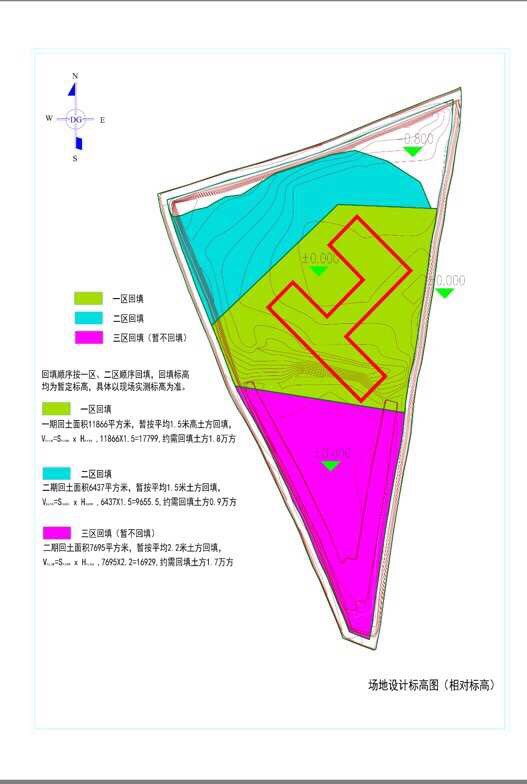 第一階段填土示意團
e7d195523061f1c0cedebb6e872f539bef8c3f919874e9d7F393EAC58BED21C2FF51B37DC2BB638B8C3BBDAAB512FD384E3D0607F6DC23BA52CABE0245F56B277CB44BFC96A756417CF1E34334CE67DE09AE5A7CEF247887DA55DDACEA78BB7B66F3FD86BBA99F3F0F3DA39EA8FC8B3DF16B58EE07CE379261AA907FD667DB56C7986F996264346D
工程计划（建桥和井）
项目執行單位：愛緬基金会
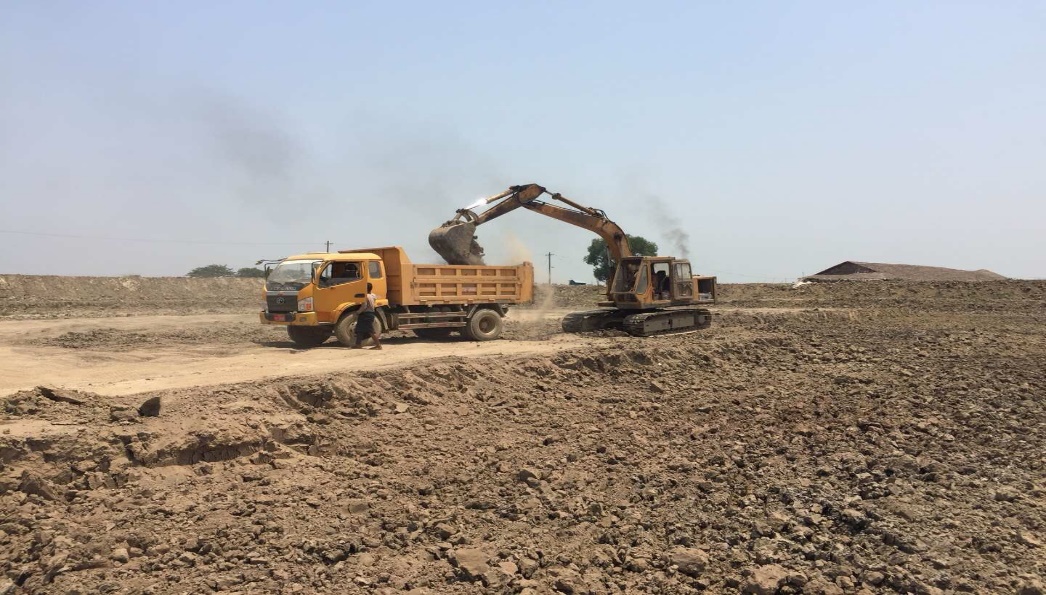 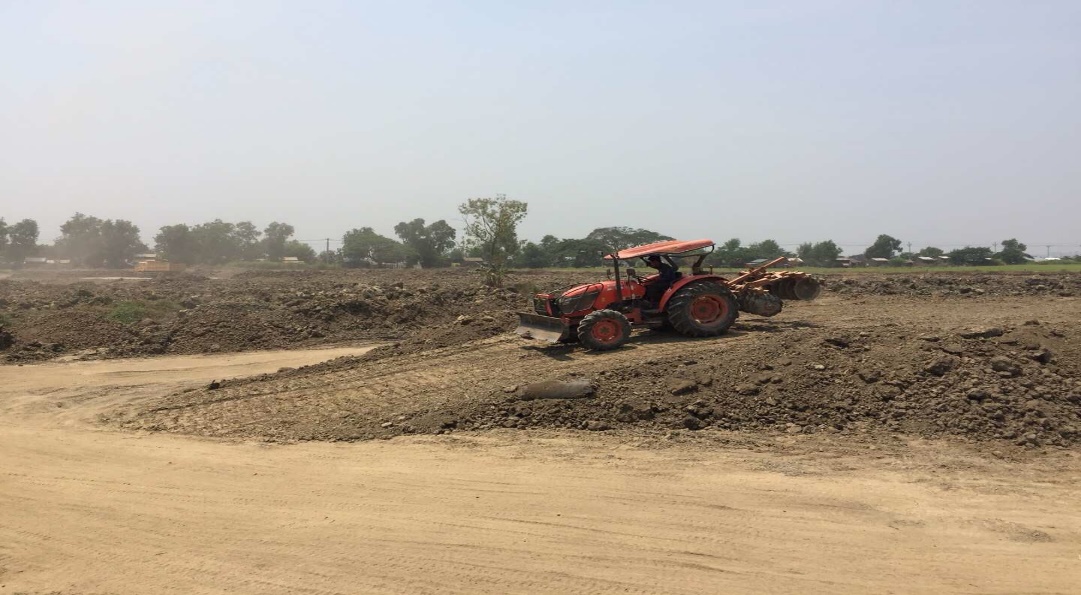 填土過程
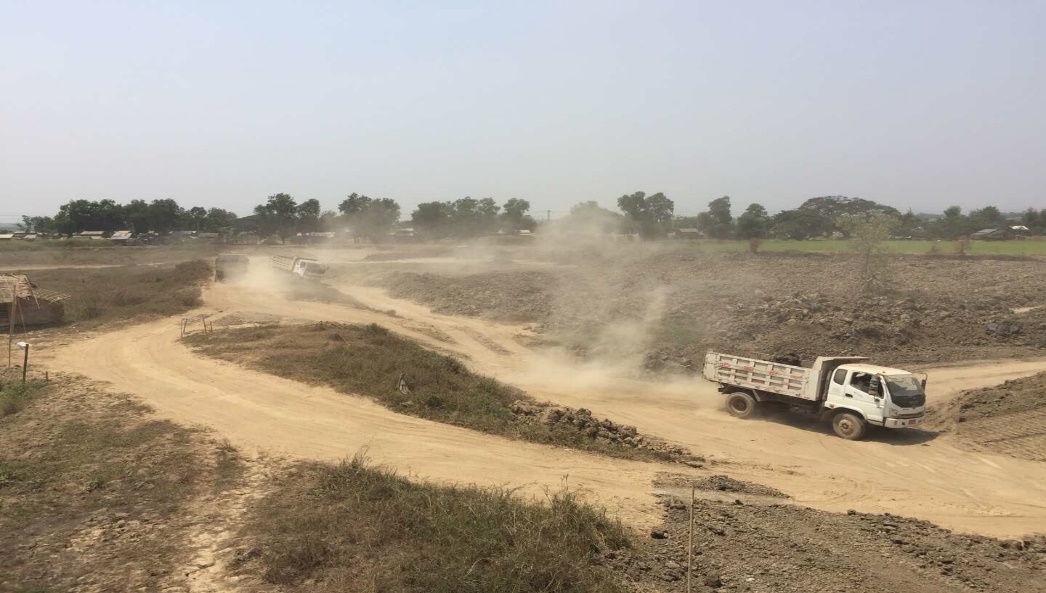 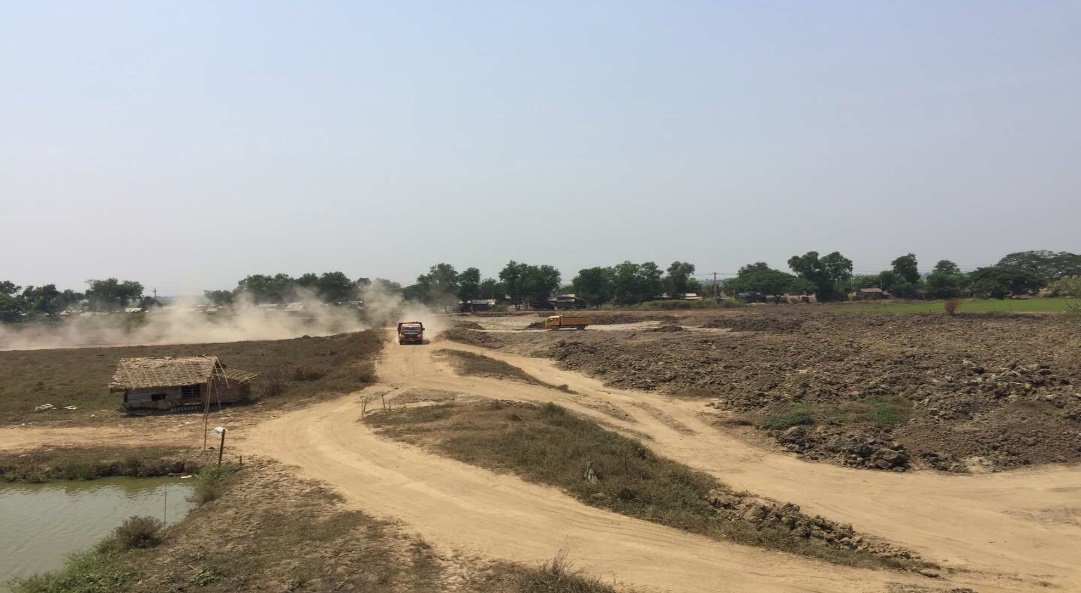 项目执行单位：爱缅基金会
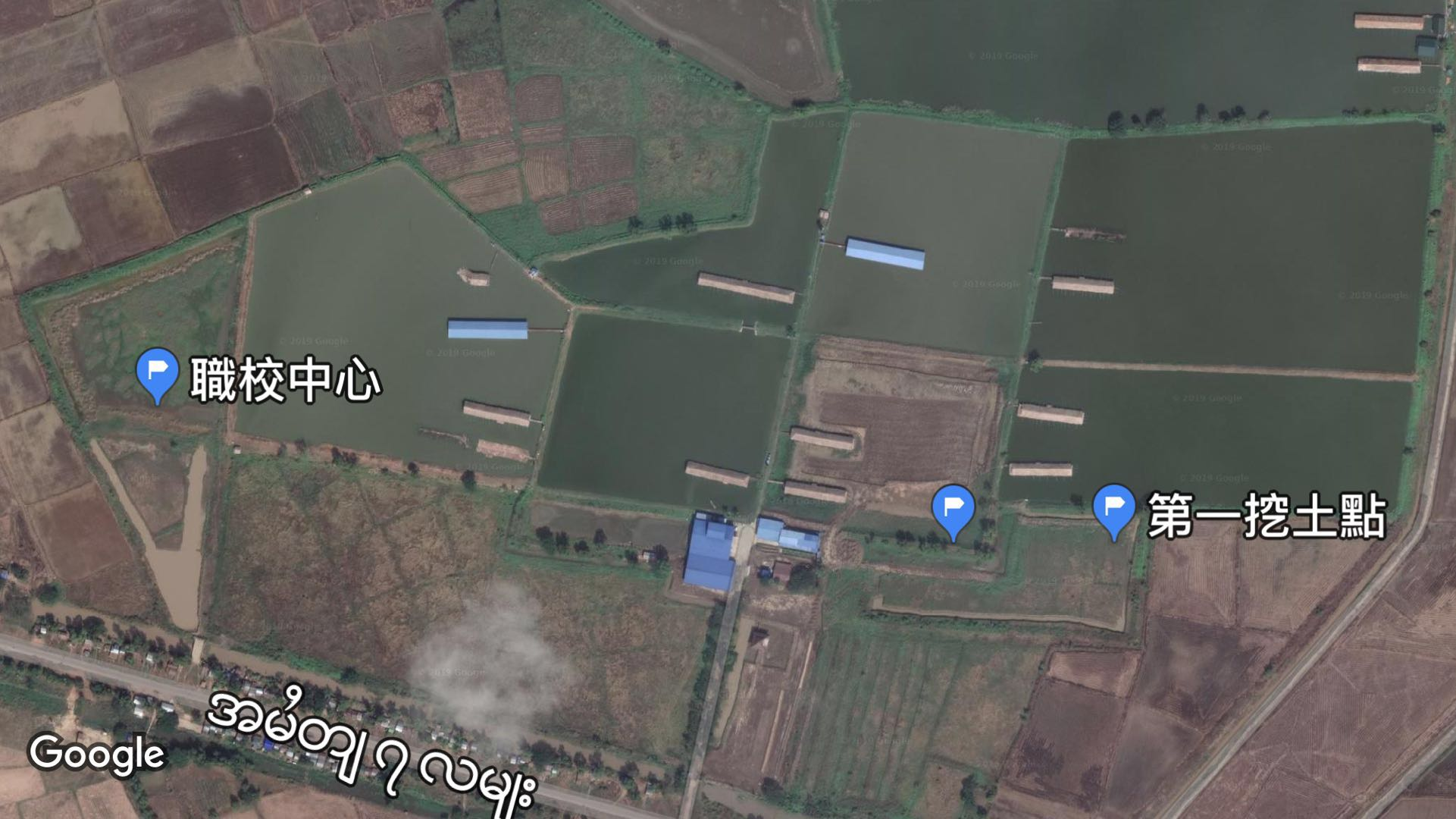 職校位置團
项目執行單位：愛緬基金会
填土實際支出明細
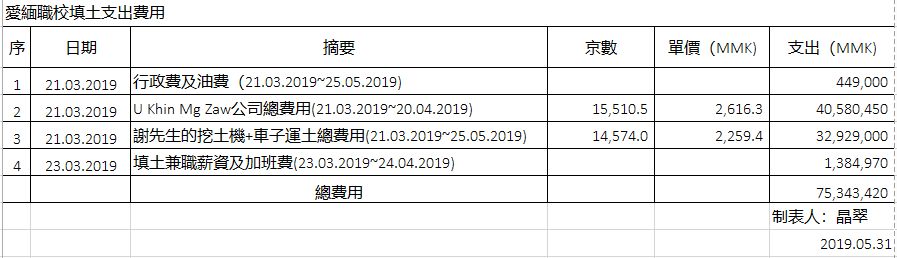 项目執行單位：愛緬基金会
填土預算超支說明
填土啟動進程概述：
1.2018年3月12日成立[緬校經營籌備計劃]14人小組。
2.2018年9月12日本會趙德仁執行長赴台，商討職校啟動計劃。
3.2019年2月15日愛緬執行秘書至台北市無子西瓜基金會拜會，商討執行細節。
4.2019年3月4日成立[緬校填土建築工程]五人小組。
5.2019年3月19日在謝大賢先生捐出自有土地上的土源，供職校進行填土之用。
6.2019年8月仰光雲南會館鄉親莫董事長填土專項捐款伍仟萬緬幣到帳。
7.依實際支出費用柒仟伍佰叁拾萬緬幣計，費用超支貳仟伍佰叁拾萬元整。
2017年13个孤儿院，1,119名的孤儿个案照顾
2018年23个孤儿院，2,072名的孤儿个案照顾
2019年21个孤儿院，,280名的孤儿个案照顾
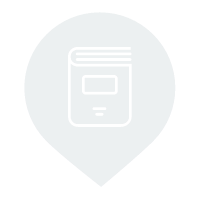 201完成102人次保母人员接受社工专业培训
2017-2019共有469人次接受社工专业培训
项目執行單位：愛緬基金会
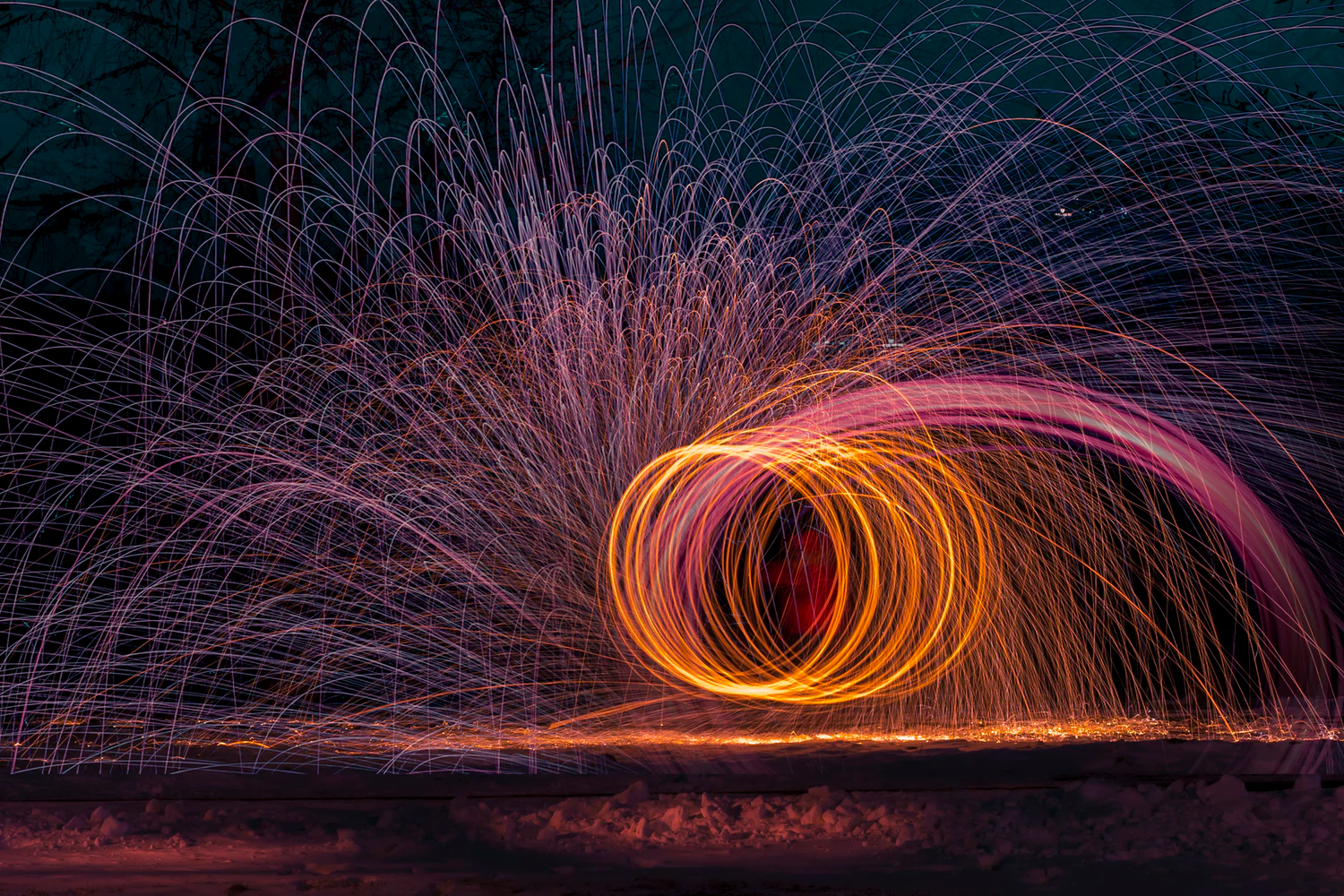 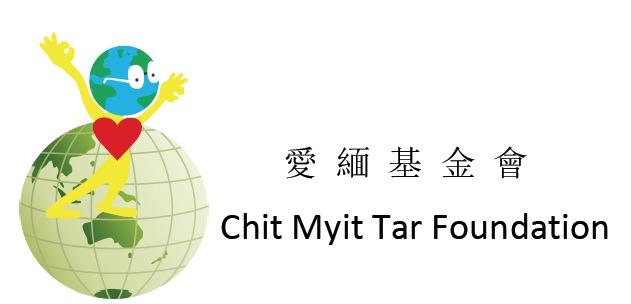 e7d195523061f1c0cedebb6e872f539bef8c3f919874e9d7F393EAC58BED21C2FF51B37DC2BB638B8C3BBDAAB512FD384E3D0607F6DC23BA52CABE0245F56B277CB44BFC96A756417CF1E34334CE67DE09AE5A7CEF247887DA55DDACEA78BB7B66F3FD86BBA99F3F0F3DA39EA8FC8B3DF16B58EE07CE379261AA907FD667DB56C7986F996264346D
Thank You !